МБОУ СОШ № 4 Невьянского городского округа
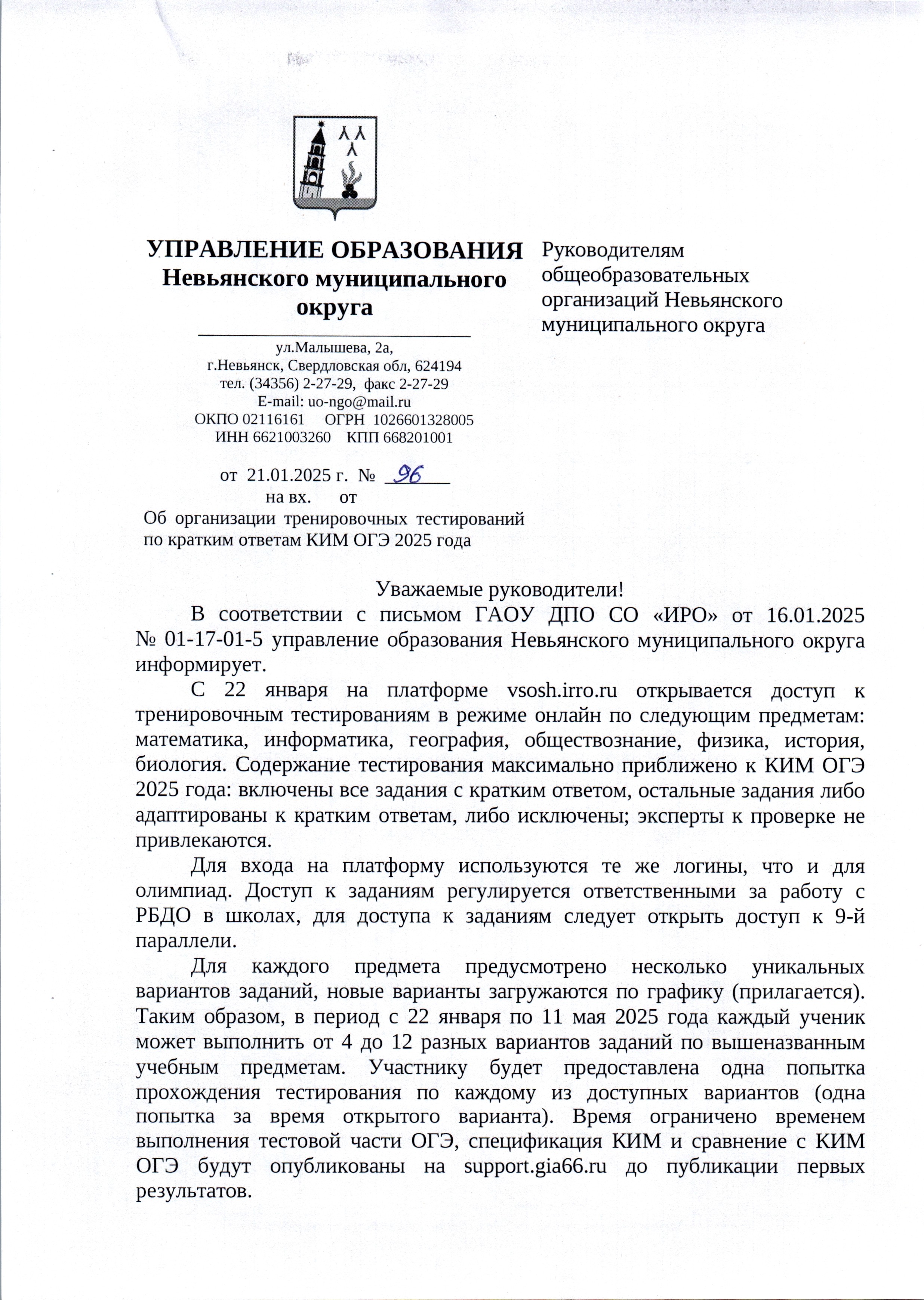 Тренировочное тестирование проводится 
с 22 января по 11 мая 2025 года 

ПЛАТФОРМА vsosh.irro.ru

Варианты заданий доступны с 12.00 понедельника по 23.00 воскресенья
МБОУ СОШ № 4  Невьянского городского округа
                        
Устное 
собеседование
 по русскому языку 
в 9 классе
Порядок проведения итогового собеседования 


                             Дата  проведения – 
     12 февраля 2025 года 

Начало в 9.00 

ВО ВРЕМЯ ПРОВЕДЕНИЯ ИТОГОВОГО СОБЕСЕДОВАНИЯ ПРОВОДИТСЯ АУДИОЗАПИСЬ ОТВЕТОВ УЧАСТНИКОВ
.
Продолжительность проведения итогового собеседования для каждого участника составляет 15 -16 минут.
 
Для участников итогового собеседования на основании заключения ПМПК о создании условий при проведении ГИА  продолжительность проведения итогового собеседования увеличивается на 30 минут        ( общая продолжительность составляет 45 минут)
Устное собеседование
Хронология собеседования:

Аудитория ожидания (участники + организатор в аудитории)
Перемещение (участник + организатор вне аудитории)
Аудитория для собеседования:
      - участник собеседования;
      - экзаменатор-собеседник (не учитель русского языка);
      - экзаменатор-эксперт (только учитель русского языка).
Устное собеседование
Экзаменационные материалы:

Материалы для участника (индивидуальный пакет КИМ).
Материалы для экзаменатора-собеседника (карточки по каждой теме беседы).
Материалы для экзаменатора-эксперта (протоколы, бланки).
Критерии оценивания итогового собеседования по русскому языку
Общее количество баллов за выполнение всей работы – 20 .

Участник итогового собеседования получает «Зачет»  в случае, если за выполнение всей работы он набрал 10 и более баллов.
Критерии оценивания итогового собеседования по русскому языку
Задание 1 Чтение текста вслух: 
Интонация 
Темп чтения
Отсутствие искажения  слов 
Максимальное количество баллов – 3
Критерии оценивания итогового собеседования по русскому языку
Задание 2. Подробный пересказ текста с включением приведенного высказывания: 
Сохранение при пересказе микротем текста 
Работа с высказыванием
Способы цитирования 
Максимальное количество баллов – 4
Критерии оценивания итогового собеседования по русскому языку
Задание 3  Монологическое высказывание: 
Выполнение коммуникативной задачи в монологическом высказывании
Логичность монологического высказывания 
Максимальное количество баллов – 3
Критерии оценивания итогового собеседования по русскому языку
Задание 4. Участие в диалоге: 
Выполнение коммуникативной задачи в диалоге  
Максимальное количество баллов – 3
Критерии оценивания итогового собеседования по русскому языку
Грамотность речи оценивается в целом по заданиям 1-4:
 Соблюдение орфоэпических ном;
Соблюдение грамматических норм;
Соблюдение речевых норм;
Фактическая точность речи 
Максимальное количество баллов – 7
Спасибо 
      за внимание